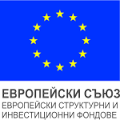 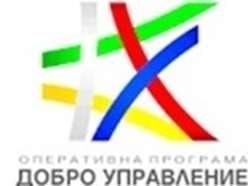 Проект BG05SFOP001-1.002-0004-С01 за „Надграждане на имотния регистър за интеграция с кадастралния регистър и предоставяне на допълнителни е-услуги“
АГЕНЦИЯ ПО ВПИСВАНИЯТА29 Май 2018 г.София, България
www.registryagency.bg
Финансиране
Обща стойност на проекта: 

  1 500 000 лв
от които 1 275 000 лв. европейско и 225 000 лв. национално съфинансиране

Начало: 02.11.2016 г.                                                       		      Край: 31.12.2018 г.
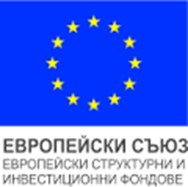 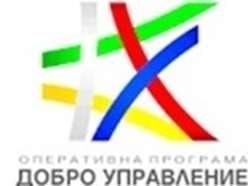 Основна цел на проекта
Основната цел на проекта е Надграждане на Имотния регистър с цел подобряване на обслужването на гражданите, бизнеса и нотариусите, вътрешно интегриране на системите и въвеждане на нови електронни услуги.
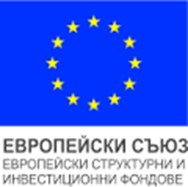 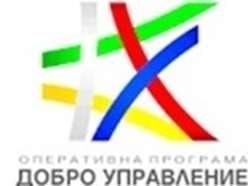 Специфични цели
Основната цел на проекта ще бъде постигната чрез изпълнението на следните специфични цели:
 1. Надграждане на вътрешно-административни функционалности на ИР; 
 2. Въвеждане на нови е-услуги;
 3. Подобряване на работата на Имотния регистър чрез интеграция с Кадастралния регистър.
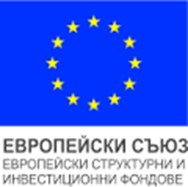 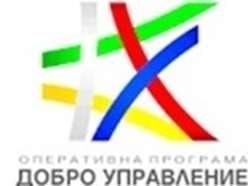 Целеви групи
Администрациите;
Съдии по вписванията;
Служители на АВ;
Гражданите;
Бизнеса;
Нотариуси;
Адвокати;
Банки;
ЧСИ, ДСИ 
Други
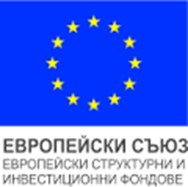 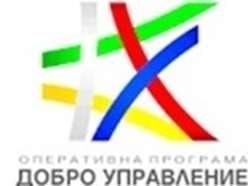 Дейности по проекта
Дейност 1	Привеждане на подзаконовата уредба и вътрешните правила в съответствие с практиката и нормативната рамка в областта на е-управление
Дейност 2 Надграждане на Модул „Имотен регистър“ в Интегрирана информационна система за Кадастър и Имотен регистър 
Дейност 3	Надграждане на модул за отдалечен достъп (One-stop-shop)
Дейност 4	Информация и комуникация на проекта
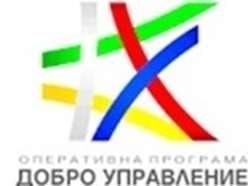 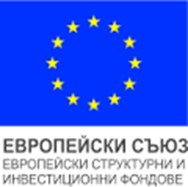 Дейност 1Привеждане на подзаконовата уредба и вътрешните правила в съответствие с практиката и нормативната рамка в областта на е-управление
Конкретните резултати от тази дейност:

 Ще бъдат проведени 6 публични дебата (дискусии) за минимум 300 участника;
 Ще бъде актуализиран Правилникът за вписванията; 
Ще бъде актуализирана Тарифа за държавните такси, събирани от Агенция по вписванията; 
Ще бъде актуализирана Наредба № 2 от 21 април 2005 г. за воденето и съхраняването на имотния регистър, издадена от Министерството на правосъдието; 
Ще бъде разработен проект на Наредба за двустранната връзка и обмена на данни между кадастъра и имотния регистър (съгл. чл. 6, ал. 3 ЗКИР) и внесен в МП;
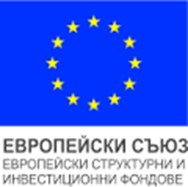 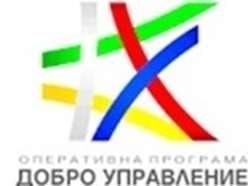 Дейност 1Привеждане на подзаконовата уредба и вътрешните правила в съответствие с практиката и нормативната рамка в областта на е-управление
Ще бъде разработен проект на Наредба за създаване, поддържане и ползване на информационните системи за кадастъра и имотния регистър и за прекия достъп до данните в тях (съгл.чл. 7, ал. 3 ЗКИР) и внесен в МС; 
Ще бъдат разработени Вътрешни правила за работа на служителте и съдиите по вписванията; 
Ще бъде разработена детайлна Процедура относно привеждане на номенклатурата от наличните към момента книги в ИИСКИР, с тези които се водят по реда на Правилника за вписванията за службите в които не е открито производство по създаване на имотен регистър и за службите, където има открито производство за създаване на имотен регистър по реда на ЗКИР; 
Ще бъде актуализирана Инструкцията за вътрешен документооборот и организация на работата с електронно подписани документи в АВ.
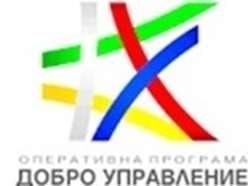 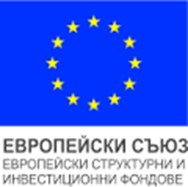 Дейност 2Надграждане на Модул „Имотен регистър“ в Интегрирана информационна система за Кадастър и Имотен регистър
Конкретните резултати от тази дейност:
Ще бъде надградена ИИСКИР (Имотен регистър), отразени всички пропуски и технически несъответствия в системата на съществуващия потребителския интерфейс;
Ще бъде изградена функционалност за привеждане на номенклатурата от наличните към момента книги в ИИСКИР съгласно изготвената процедура в Дейност 1;
Ще бъде изградена функционалност за електронно подаване на данни/документи/заявления, включително и от нотариусите, интегриране с входящия регистър и реализиране на електронни услуги, обхващащи вписвания, заличавания и отбелязвания за над 150 вида актове; 
Ще бъде надграден Регистър на имуществените отношения на съпрузите (РИОС), чрез изграждане на интерфейс за автоматизиран обмен на данни с ИР.
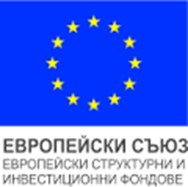 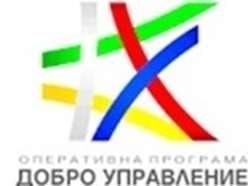 Дейност 2Надграждане на Модул „Имотен регистър“ в Интегрирана информационна система за Кадастър и Имотен регистър
Ще бъде изградена функционалност за електронно подписване на партидите от съдии по вписвания съгласно чл. 68, ал. 1 и чл. 71 , ал. 2 от ЗКИР;
Ще бъдат разработени модули за е-валидиране и е-връчване;
Ще бъде разработен калкулатор за изчисление на дължимите държавните такси – достъпен както за вътрешни така и за външни потребители ; 
Ще бъдат надградени вътрешно-административни и справочни функционалности; 
Ще бъде създадена функционалност за известяване на посочен e-mail адрес; 
Ще бъде разработена функционалност за проверка/статус на заявление; 
Ще бъде изградена функционалност за обмен на нормативно изискуемите документи между Агенция по вписванията и АГКК при въвеждане на принципите на КАО;
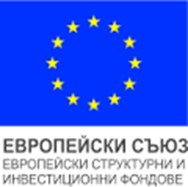 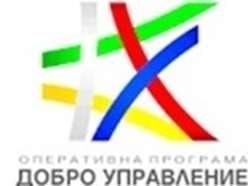 Дейност 2Надграждане на Модул „Имотен регистър“ в Интегрирана информационна система за Кадастър и Имотен регистър
Ще бъдат изградени интерфейси за интеграция с вътрешни и външни системи и регистри и създадена възможност за служебно автоматизирано изпращане на данни на заинтересувани лица и институции; 
Ще бъде разработена Система за контрол на качеството на данните за установяване на несъвпадения; 
 Ще бъде разработена Система за усвояване на таксите; 
Ще бъдат обучени съдии по вписванията и служители на АВ;
Ще бъдат реализирани минимум 9 нови електронни услуги, в това число вътрешно-административни, свързани с регистриране на заявление, известяване, издаване на удостоверения, преписи и справки;
Ще бъде разработена инструкция за работа със системата достъпна за потребителите във ИИСКИР.
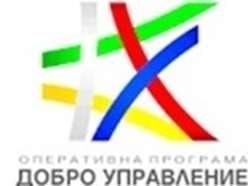 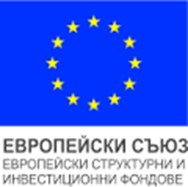 Дейност 3Надграждане на модул за отдалечен достъп (One-stop-shop)
Конкретните резултати от тази дейност:

Ще бъде надграден модулът за отдалечен достъп (One-stop-shop) и подобрени функционалности за вътрешни и външни потребители на системата ;
Ще бъде разработена нова функционалност за автентикация на потребителите, ползващи платен и безплатни достъп, както и обновяване на потребителския интерфейс (чрез проверка в ГРАО/ТР/БУЛСТАТ/СЕИ);
Ще бъде реализирана нова пълна вътрешно-административна справочна функционалност от OSS, свързана със задълженията на агенцията към други държавни органи, за целите на доброто управление в АВ и осигуряване на адекватна следа за потребителските действия в модула;
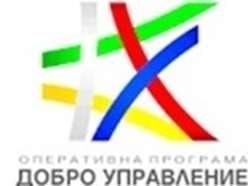 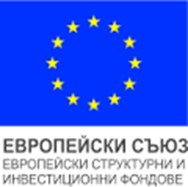 Дейност 3Надграждане на модул за отдалечен достъп (One-stop-shop)
Ще бъде обновен потребителският интерфейс; 
Ще бъде автоматизиран процесът за електронни разплащания за ползваните услуги;
Ще бъде осигурен публичен достъп чрез OSS до всички нови електронни услуги, реализирани в рамките на Дейност 2;
Ще бъдат разработени и публикувани обучителни материали за работа със системата (онлайн инструкции и/или видео уроци, достъпни свободно на страницата на OSS).
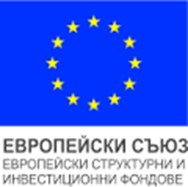 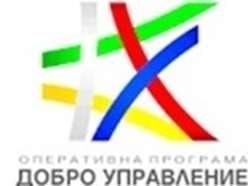 Дейност 4Информация и комуникация на проекта
Дизайн и отпечатване на 3 плаката размер минимум A3 
Провеждане на 2 пресконференции;
Изготвяне и публикуване на информация за целите на проекта, изпълнените дейности и постигнатите резултати на интернет страницата на Агенция по вписванията ;
Предоставена информация на участниците в проекта;
Предоставена информация на потребители, партньори и широката общественост за изпълнявания проект;
Изработка на 2 броя банери;
Публикуване на 4 бр. публикации с проекта в електронни медии
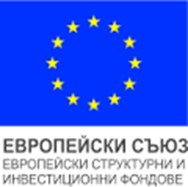 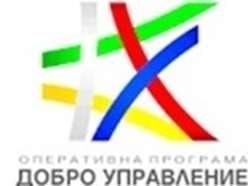 Текущо изпълнение на проекта към текущия период по дейности
Дейност 1 
 - сключен договор на 09.02.2018 г. за провеждане на 6 публични дискусии;
- След приключване на дискусиите, ще се възложи Дейност 1 „Привеждане на подзаконовата уредба и вътрешните правила в съответствие с практиката и нормативната рамка в областта на е-управление“;
Дейност 2 и 3 – сключен договор на 01.03.2018 г.;
Дейност 4 – сключен договор на 24.11.2017 г.
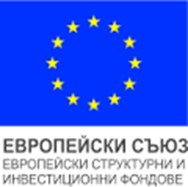 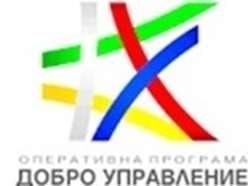 Минимум 9 нови електронни услуги
Регистриране на заявление за предстояща сделка  за предварително деклариране  на предстояща сделка
Услуга за проверка на статус на заявление, осигуряващ видимост на подготвителни действия за сделки с недвижим имот;
 Автоматизирано известяване на заинтересовани страни на посочен e-mail адрес;
 Уведомителна услуга за общините и техните бази данни за данъчни цели;
 Искане за издаване на преписи;
 Искане за издаване на удостоверение за лице;
 Искане за издаване на удостоверение за имот;
 Искане за издаване на удостоверение за период;
 Калкулатор за изчисление на дължимите държавните такси.
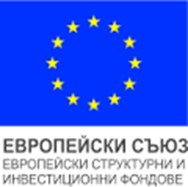 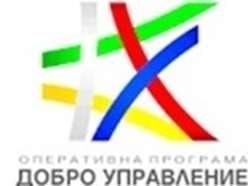 Въпроси и отговори
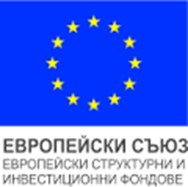 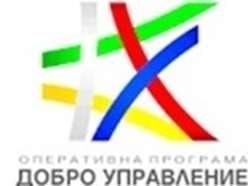 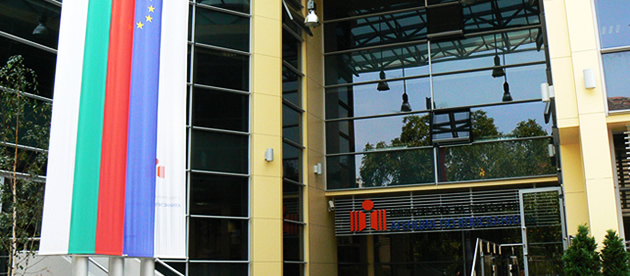 Благодарим  Ви за вниманието!